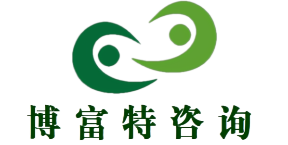 起重吊装作业48项禁忌
博富特咨询
全面
实用
专业
关于博富特
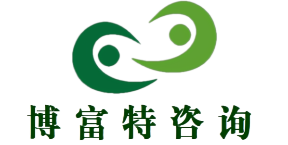 博富特培训已拥有专业且强大的培训师团队-旗下培训师都拥有丰富的国际大公司生产一线及管理岗位工作经验，接受过系统的培训师培训、训练及能力评估，能够开发并讲授从高层管理到基层安全技术、技能培训等一系列课程。
 我们致力于为客户提供高品质且实用性强的培训服务，为企业提供有效且针对性强的定制性培训服务，满足不同行业、不同人群的培训需求。
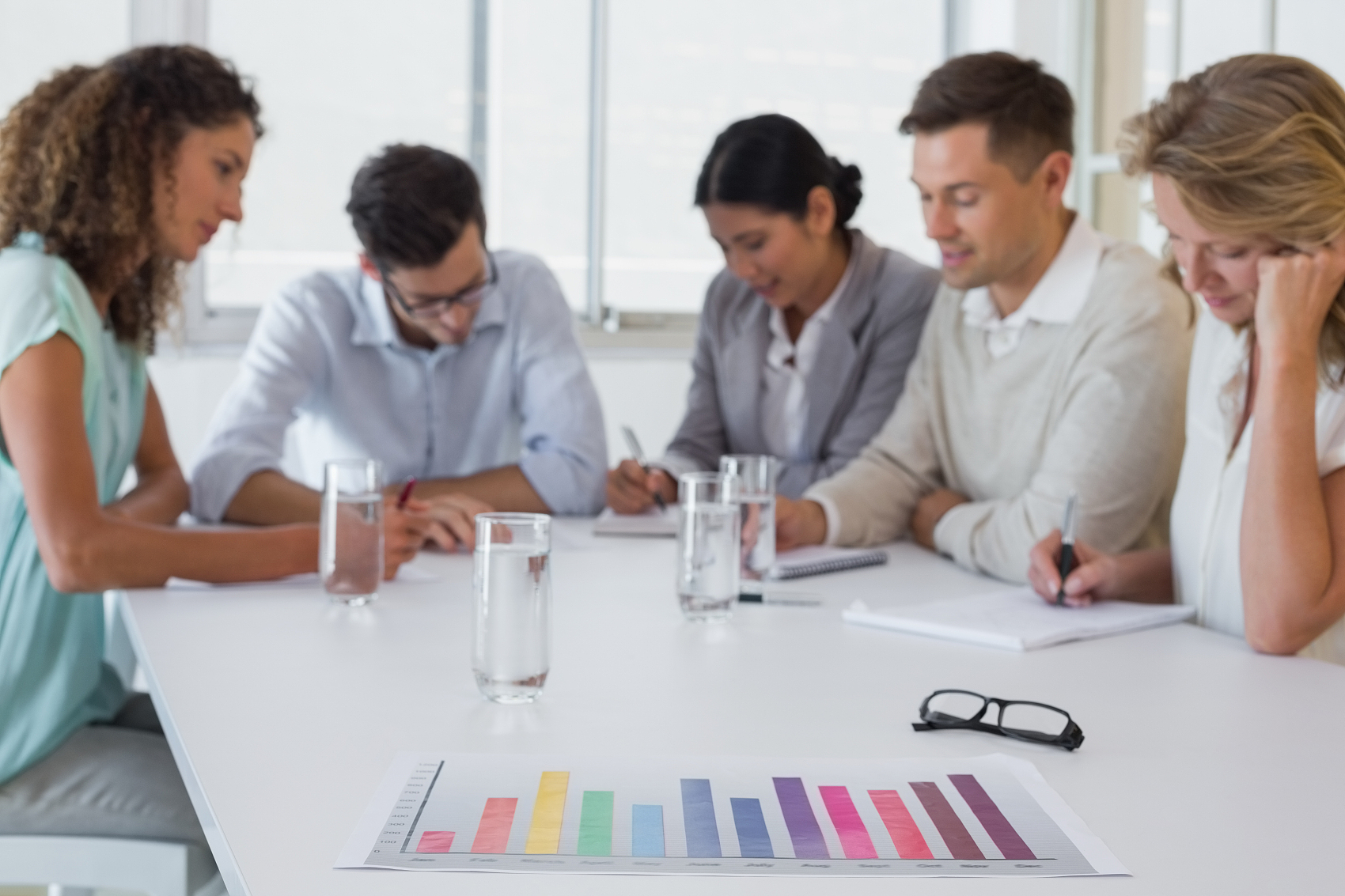 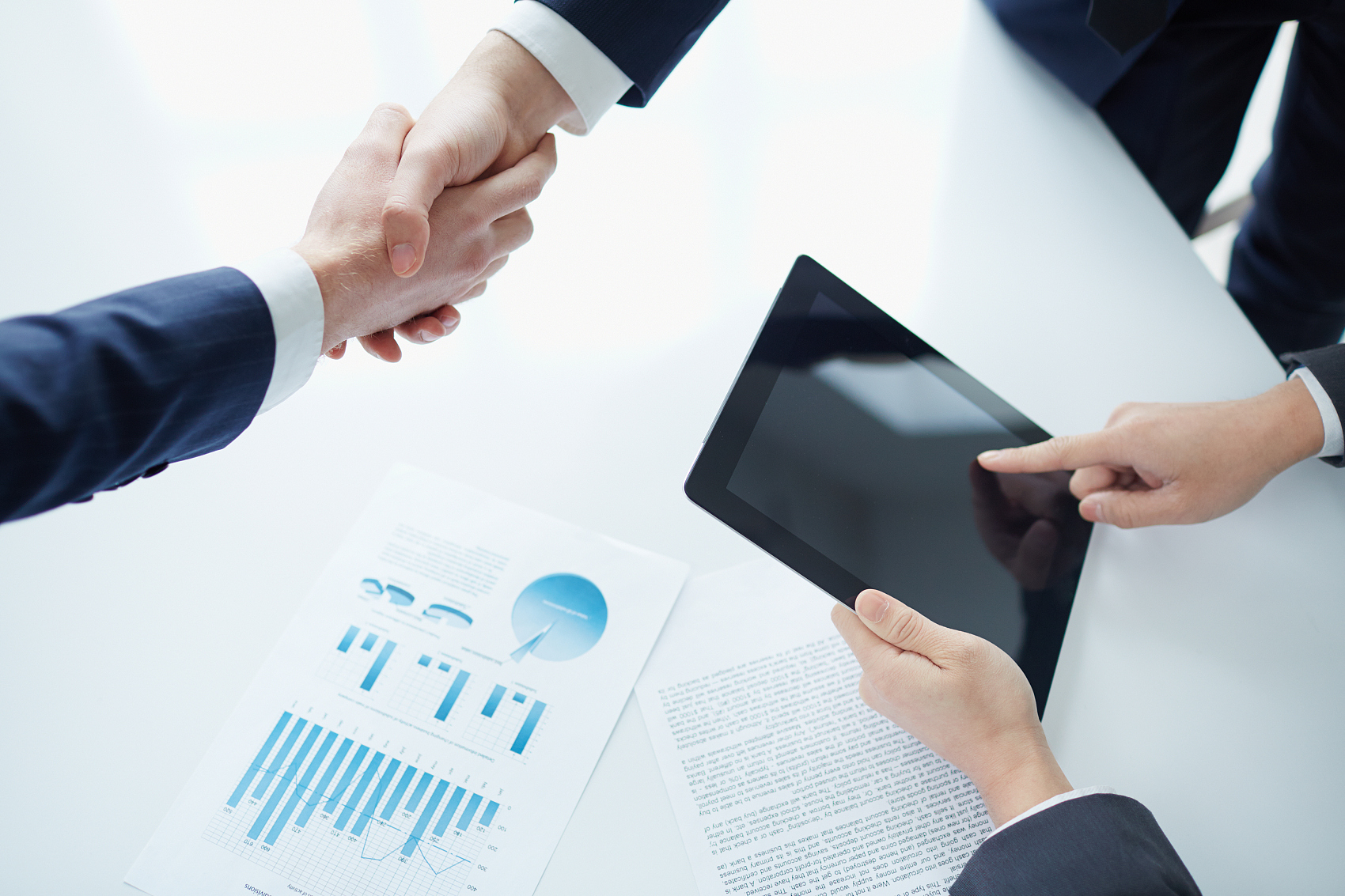 博富特认为：一个好的培训课程起始于一个好的设计,课程设计注重培训目的、培训对象、逻辑关系、各章节具体产出和培训方法应用等关键问题。
禁忌一:在钢丝绳与重物的棱角处不采取保护措施而进行吊装作业
后果：吊运的物件边缘处较锋利，会造成捆扎的钢丝绳磨断或损伤千斤绳，由于起吊重物以后钢丝绳受到拉力，特别在载荷较大时钢丝绳的塑性加大，在重物的棱角处与钢丝绳之间不加设衬垫，会导致钢丝绳在棱角处弯折以及钢丝绳被金属棱角切断，而导致钢丝绳提前报废，或者在吊装过程中因钢丝绳被切断出现事故。
措施：加强起重工的责任心教育，加强吊装前的安全检查，在与钢丝绳接触的重物的棱角处垫上方木或半圆管，以起到对钢丝绳（或设备）的保护作用
禁忌二:作业时钢丝绳与电焊把线及其他电源线接触
后果：1、当起重作业时，钢丝绳与电焊把线相接触，则会磨破把线的绝缘层，产生的电火花则会灼伤、熔断钢丝绳的钢丝，导致钢丝绳的承载力下降直至报废，施工时没有发现时则会出现钢丝绳断裂，设备坠落。2、钢丝绳与电源线相接触，磨破导线的绝缘层时导致钢丝绳带电，整个作业面处于带电状态，造成触电事故的发生。
措施：制定施工方案及具体布置机具时，尽量使两者避开，当无法避免时，应采取防护措施，最小距离表
输电线路电压V（KV）  ∠1        1~35        ≥60
最小距离               1.5          3       0.5（V-50）+3
禁忌三:传动滑轮的直径(或者是卷筒的直径)与提升钢丝绳直径比小于规定要求
后果：当传动滑轮的直径（卷筒的直径）与提升钢丝绳直径之比小于规定值时，钢丝绳在通过小于直径之比的滑轮组（或者试卷同）时，钢丝绳受弯处边缘应力集中，反复在滑轮组（或者是卷筒上弯曲，使钢丝绳的寿命缩短，产生断丝。如放松保养，在钢丝绳达到报废状态时继续使用，事故就难免发生。
措施：其直径之比应满足下列表格的要求
各参数比照表
机构工作级别       滑轮D与钢丝绳d之比   卷筒D与钢丝绳d之比
M1，M2，M3             16                        14
M4                              18                        16
M5                              20                        18
M6                            22.4                       20
M7                              25                     224
M8                              28                        25
滑轮轮槽底面圆弧半径应大于钢丝绳直径的1/2，已避免加速钢丝绳的磨损。
禁忌四:钢丝绳维护不当,不按使用规定使用
后果：钢丝绳是起重吊装中广泛使用的一种绳索，但如果在吊装过程中不按规定使用，和吊装完毕后，不维护，则会加速钢丝绳的报废，增加工程成本，影响安全施工，出现安全事故。
措施：1、要根据各种钢丝绳的不同特点和使用要求正确选择钢丝绳的品种和规格。
2、使用中要注意检查钢丝绳是否顺直，若出现扭直现象应立即纠正。
3、钢丝绳要避免和电焊把线接触，严防破皮的电焊把线把钢丝绳的钢丝灼伤、熔断。
4、严防钢丝绳与金属锐角或碎面经常摩擦，钢丝绳不得在已经破损的滑轮上穿过。捆绑吊装时应在金属构件棱角处垫以木板、麻袋片、半圆管等。
5、应经常检查钢丝绳的磨损情况，特别是重大设备吊装是不允许断丝的，钢丝绳有下列情况之一者应报废
钢丝绳报废标准
钢丝绳被烧坏或磨断一股
钢丝绳的表面钢丝被腐蚀或磨损，达到钢丝绳直径的40%以上
受过死角拧扭，绳股已变形
钢丝绳在一个捻距内的断丝根数超过表6-3数值时，应予以报废
定期对钢丝绳加润滑油，以减少磨损和腐蚀
钢丝绳用完后，应该用钢丝刷沾柴油把黏附在钢丝绳上的泥土、铁锈、赃物清除干净后，盘放在工具库内，钢丝绳下面要垫上枕木，库中应该保持干燥
钢丝绳在卷扬的卷筒上缠绕时应排列整齐，决不允许交叉相压
吊装绳索与垂线的夹角一般不应大于45°
在高温物体上使用钢丝绳时必须采用隔热措施，因为高温会使钢丝绳的强度降低
领取钢丝绳时，必须检查该钢丝绳的合格证，以保证机械性能、规格符合设计要求
对日常使用的钢丝绳每天都应该检查，包括对端部的固定连接，并做出安全性判断
禁忌五:钢丝绳端部用绳卡固定没按标准要求
后果：1、绳卡的数量不符合要求时，则会影响主绳的承载能力，当载荷达到一定程度时，会因固定不劳而出现扎头滑动，进而导致事故发生。
2、绳卡的U形环螺栓没有拧紧，同样会导致扎头滑动。
3、若绳卡的U形环部位卡在钢丝绳头一侧，则会因U形环与钢丝绳的接触面小，使钢丝绳产生弯曲和扭伤，影响主绳的抗拉强度。
措施：钢丝绳端部用绳卡固定时应按表6-4所列标准要求进行。
钢丝绳直径  7~16   19~27   28~37    38~45
绳卡的个数     3           4             5               6
安全绳卡的方法
安全绳卡的安装方法
在距最后一个绳卡约500mm处，中间放出一段安全弯，这样，如前面扎头有滑动现象时，安全弯会被拉直，便于随时发现，及时加固。
禁忌六:钢丝绳在卷筒上排列不紧密,最少缠绕圈数少于3圈
后果：当钢丝绳在卷筒上排列不紧密时，再继续缠绳时，钢丝绳层与层之间就会出现交错现象，引起震动，增加动载，带来不安全因素；当卷筒缠绕圈数少于3圈时，由于摩擦力的减少到一定程度时，跑绳的拉力大于绳端固定力和摩擦力，则会导致跑绳从固定部位抽出，造成事故。
措施：1、卷扬机没设排绳器时，应设专人排绳，应保证钢丝绳始终顺序地逐层紧缠在滚筒上。
2、设在卷扬机前方的第一个导向滑车，应使钢丝绳绕到卷筒中间时与卷筒轴线垂直，滑车与卷筒轴线间距应大于卷筒长度的20倍（对于光卷筒），当无法满足时，应增加抗绳轮强制排绳。
3、计算好设备吊装时所需钢丝绳的用量，以保证吊钩在最低位置时，钢丝绳在卷筒上最少缠绕圈数不少于3圈
禁忌七:编结接长的钢丝绳作为主绳使用：
后果：当使用编结的钢丝绳时，在编结部位会引起钢丝绳直径的变化，当钢丝绳穿绕滑轮组时，会引起二者之间的摩擦，严重时引起滑轮组、钢丝绳的损坏，出现安全事故。且编结的钢丝绳的抗拉强度总达不到钢丝绳的抗拉强度，在重要设备吊装时，禁止采用编结接长的钢丝绳作为主绳使用，否则会出现安全事故。
措施：1、不采用编结接长的钢丝绳作为主绳；
2、当现场条件必须要求采取编结时，应在项目工程师的同意下，应采取大接方法，且编结长度为钢丝绳直径的800~1000倍，且经过试拉无问题后方可使用。
禁忌八:采用两台或两台以上吊车抬吊设备时,吊车在额定起重能力下工作
后果：由于各吊车的性能、状况不相同、司机操作的不同步，均可能导致某一台吊车超载而出现车毁人忘的局面。
措施：1、采用两台或两台以上吊车抬吊设备时，考虑各种不利因素，应降低各吊车额定起重能力至80%
2、加强上吊司机的培训，加强上吊司机间的配合，以保证各台吊车运行的同步。
3、同一吊点上两台吊车型号须相同，若采用两台不同型号的吊车时，吊车能力应按起重量小的一台计算，或者加平衡梁予以分配。
禁忌九:导链操作时,斜拉硬拽
后果：当导链操作拉不动时，可能是超载或者导链出现故障。而此时盲目强行硬拉，可能出现导链损坏以至造成安全事故。
措施：1、导链一般一人即可以拉动，两个人应感到很轻松。（如拉不动，要检查：重物是否超载；链环是否被卡；导链机件是否损坏，被吊物是否与其他物相连）
2、导链在使用时，受力必须合理，保证两钩受力在一条直线上，严禁多人斜拉硬拽。
3、导链如需工作暂停或将设备悬吊空中，必须将拉链封好，以防打滑。
4、导链放松，链条不得放尽，一般应留个三个扣环以上。
禁忌十:旧地锚不经过检查就使用
后果：地锚埋设一段时间后，经过地下水的浸泡及其他因素的影响，埋设的道木就会腐蚀，就会极大的降低地锚的设计拉力，不经过检查，盲目使用，会出现重大安全事故。
措施：旧地锚在使用前，必须掌握其实际情况，如吨位大小，受力方向，埋设日期，部件材质，地锚环境变化等，不能盲目使用，使用前必须经过试验，无问题后方可使用
禁忌十一:设备正式吊装前不检查
后果:起重吊装作业是一个综合的系统工程，任何一个环节在吊装前检查不到位出现问题，就会导致整个起重作业的失败。
措施：施工准备工作完成后，应组织大检查，无问题后，经技术领导签认后方可正式吊装，检查主要内容如下：
1、施工机具的规格和布置与方案是否一致便利操作。
2、机具的合格证以及清洗、检查、试验的记录是否完整。
3、隐蔽工程如地锚、桅杆地基等的自检记录。
4、工件的检查、试验以及吊装前应进行的工作是否都以完成
5、工件的基础，地脚螺栓的质量、位置是否符合工程要求。
6、基础周围回填土的质量是否合格。
7、施工场地是否坚实平整。
8、工件运输所经过的道路是否已按要求整平压实。
9、桅杆（人字架、龙门架等）是否按规定调整到一定倾角，拖拉绳能否按分配受力。
10、供电部门是否能保证正常供电。
11、气象部门预报情况。
12、指挥者及施工人员是否已经熟悉其工作内容，其岗位职责是否清楚 
13、辅助人员是否配齐。
14、备用工具、材料是否齐备。
15、一切妨碍吊装工作的障碍物是否都已妥善处理。
16、其他有关准备工作是否就绪。
禁忌十二:在起重吊装作业中,不执行十不吊
后果：不执行“十不吊”时则会出现重物坠落，机辉人亡等安全事故。
措施：起重吊装作业中，应严格执行“十不吊”。
（1）被吊物重量超过机械性能的允许范围不准吊。
（2）信号不清不准吊。
（3）吊物下方有人不准吊。
（4）吊物上有人不准吊。
（5）埋在地下物不准吊。
（6）斜拉斜牵物不准吊。
（7）散物捆扎不牢不准吊。
（8）零杂物无容器不准吊。
（9）吊物重量不明，吊索具不符合规定不准吊
（10）遇有恶劣天气（六级以上强风、大雪、大雨、大雾）不准吊
禁忌十三:吊装过程中钢丝绳出现”出汗”\抖索(动)等现象仍强行作业
后果：所谓钢丝绳出汗即绳芯出油。新钢丝绳在气温高时使用，受力后往往会发生此种现象。但是，如果是旧的钢丝绳在气温不高情况下使用，出现钢丝绳出汗，则说明钢丝绳受力较大，将钢丝绳中麻芯的油也挤压出来，若此时不认真检查、分析原因，就可能造成钢丝绳破断、发生事故
在吊装过程中如钢丝绳发生剧烈抖索（动），说明了传动滑轮组中有的转子不转，也有可能钢丝绳与其他物体碰擦，因此应该立即停车，进行全面检查传动系统，找出原因，否则，会影响钢丝绳的使用寿命，对起吊物因抖动造成危险，对设备在故障下使用会损坏机械。
措施：其中作业中当钢丝绳出现不正常的出汗、抖索现象，必须立即停机。进行全面、仔细的检查，如起吊物的总量，钢丝绳、滑轮组的传动，润滑和钢丝绳传动过程中有无碰擦物等情况，找出原因排除故障后，方能继续作业。
禁忌十四:不合理选择起吊点
后果：在起重吊装作业中，碰到异形或不规则的重物时，其中作业人员不合理选择吊点，随意捆扎或挂钩起吊，吊运的重物在提升过程中势必造成倾斜或倾翻、转动等危险现象，甚至于发生脱钩，危及到起重机械及地面上施工人员的安全。
措施：（1）起吊物体有吊耳的，应采用设备上的吊耳起吊。（2）起吊长物体时，吊点应在重心的两侧，并使起吊点与重心在一个铅垂线上。（3）正方形的物体，应有四个或三个吊点，并且吊点应沿重心均匀分布
禁忌十五:起吊较长物件时,吊索绳之间夹角大于100°
后果：在起吊较长物体时，吊索钢丝绳的受力，随着角度的变化，受力也随着变化，当夹角大于100度时，吊索的每根受力大于1/2起吊物的重量。同时，吊索夹角大于100度时，吊索绳很容易从吊钩中滑脱，造成吊物坠落。
措施：当吊索绳之间夹角大于100度时，应采取防止滑钩措施（吊钩保险），必要时可采用铁扁担起吊；吊索在起吊中应受力合理，中心夹角以60度~90度为宜
禁忌十六:吊物上站人起吊
后果：吊物上站人起吊是非常危险的违章行为。万一钢丝绳破断或其他起重安全装置失灵，造成吊物坠落的伤人事故。塔吊、汽车吊等不是专门载人升降的施工升降机，它本身的机械性能和传动装置、安全性能也不具备载人的安全技术要求。所以塔吊、汽车吊在起吊过程中，吊物上绝对不能站人。
措施：加强对施工现场作业人员的安全教育，特别是对能接触起重机械和配合起重作业人员，进行“十不吊”宣传和起重常识教育，自觉遵守安全规章制度。
操作人员要坚持原则，吊物上站人坚决不吊 施
禁忌十七:盲目起吊埋在地下的不明物件
后果：盲目起吊埋在地下物体时，由于其埋置的深浅、形状、重量等都不清楚，甚至有些物体还是固定的，那么盲目起吊其危险后果是相当严重的。
措施：埋在地下物体不明确之前，不准起吊。只有在被吊物件的深浅搞清，埋深物件还应刨开，挖松动，方能进行试吊。对确有生根固定的物件应设法断开后方能起吊。对不规则物件应找平衡，稳妥起吊。总之在确认无误后方可吊运
第二节:龙门架和井字架吊装禁忌十八:吊蓝的上极限限位器与天梁距离不符,限位器动作不灵敏
后果：吊篮在向上提升中，当上极限限位器与天梁下设置的限位器距离小于3m时，万一机操人员注意力不集中或卷扬机制动失灵，吊篮极可能发生冲顶，损坏机械或发生伤人事故。
措施：上极限限位器应准确地安装在吊篮允许提升的最高工作位置，吊篮的越程即从天梁最低处与吊篮最高位置之间距离应不小于3m，安装调试中应严格掌握距离。
限位器应在每天开机前，做好检查工作，确保其正常的工作性能
禁忌十九:断绳保险装置失效继续使用
后果:龙门架或井字架吊盘上的断绳保险装置失效的情况下，继续开动吊盘运行，万一发生钢丝绳断裂，吊盘就会坠落造成设备事故。当操作人员进入吊盘作业时，提升机构没有停靠安全装置时发生钢丝绳断裂，那就不是造成设备事故而是机毁人亡的重大事故了
禁忌十九:断绳保险装置失效继续使用
措施：龙门吊和井字架的断绳保险装置应选用抱闸式保险装置，应装置灵敏可靠，动作时间快，一般吊盘在坠落10cm时就刹住了。而目前施工现场在龙门架和井字架上采用弹闸式断绳保险的效果不理想，有一些吊盘坠落事故，就是弹闭保险没有起到应有的作用。按规范要求断绳饱和装置其滑落行程，在吊盘满载时，不得超过1m。而目前井字架每一节高度一般都在1.5m，所以弹闸弹出后在吊盘底下最近的一节处也停不住的话，以后吊盘在重力加速度作用下随后几节更是停不住。所以龙门架和井字架上，除了应该有断绳保护装置外，必须设有安全他停靠装置或措施（有些停靠装置使用不过关、容易出故障，那就采用临时的手动装置来承担吊盘自重）。
禁忌二十:卸料平台无防护栏杆(门)或防护不严
后果：龙门架和井字架的卸料平台口或各楼层通道口处无防护栏杆（门），或者防护不严采用麻绳等设置临时栏杆，都是非常危险的事故隐患。当运料人员在卸料口等候时，有意无意地会将身子探出栏杆或比较低的简易门外，查看吊盘是否上来，若此时吊盘正好从上而降下来，那吊盘就会压住探入架体内的头部。若此时吊盘不是从上降下来，而是从下升上来，那探入架体内的人员就会惊慌失措把身子缩回来，可惜身子进来了头却碰到井字架的水平支撑上，事故还是发生了。所以无防护栏杆（门）或防护不严的后果是严重的。
措施：龙门架和井字架的卸料口及各楼层通道口处，必须设置常闭的停靠栏杆（门）。有条件最好采用联锁装置（吊盘运行到栏杆时方可打开）。停靠处栏杆（门）可采用钢管或其他型钢制造，栏杆及门的高度应能防止人的头伸出。栏杆或门的强度应能承受1kN/m水平荷载。
禁忌二一:吊笼(盘)上不设安全门
后果：吊盘在上下升降运行过程中，由于架体与导轨在安装时存在的偏差，导靴的间隙过大，造成吊盘在运行过长中摇晃和抖动。如果放在吊盘上的运料车子的物料装的过高时，装运的材料就掉下来，如坠落就可能发生伤人事故；吊盘中车子如没有将轮子用木块卡住不让其滚动，而吊盘的晃动就会造成车子移动，没有前后安全门，劳动车就会滑出吊盘造成事故。
措施：吊盘的上料口应装设安全门。安全门宜采用联锁开启装置。有些地区在吊盘出料口也装上安全门；吊盘的两侧边应设前、后安全门设置高1m的挡板或金属网片防护，防止物料从吊盘中滚落；吊盘前、后安全门高度，应大于工地上所使用的劳动车轮子的直径一半以上
禁忌二二:上料口处不搭设防护棚
后果：如井字架的架体上未采用网眼小于2.5cm的安全网三面包扎，上料口处未搭设防护棚，万一物料从吊盘滚落下来时，聚集在上料口的运送物料人员很容易受到物体打击的事故伤害。
措施： 上料口的防护棚应设在提升机架体地面进料口上方。其宽度应大于提升机构最外部尺寸；长度：低架提升机应大于3m，高架应大于5m；其材料强度应能承受10kPa的均匀载荷。也可采用50mm厚木板架设或采用双层竹笆，上下竹笆之间距离应小于600m。
禁忌二三:控制电源处无紧急断电开关
后果：提升机在运行过程时，往往会遇到意想不到的紧急情况：如钢丝绳脱槽、吊盘卡住、吊盘上的物料倾翻、电器故障、甚至发生伤人时，此时没有紧急断电开关切断电源，将很可能造成事故。
措施： 提升机的总电源处或专用控制开关箱，必须装设紧急断电开关。位置便于机操人员操作，并有醒目标志
禁忌二四:卷扬机的滚筒上不设防止钢丝绳脱出的防护装置或损坏不及时修理
后果:如果卷扬机卷筒边缘处不设防钢丝绳脱出的防护装置（俗称卷筒保险），提升机的吊盘在下降过程中万一卡死导轨上，而机操人员由于未注意到，卷扬机钢丝绳继续在松，那么钢丝绳在没有拉力的作用下，很快就会脱出卷筒边的凸缘，滑入卷筒的挂脚处。机操工在重新启动卷扬机时，如不将钢丝绳清理出挂脚，并缠绕在卷筒上排列整齐后就盲目开车。松脱的钢丝绳在卷筒轴上越缠越紧，最后将钢丝绳拉断，造成吊盘坠落。
措施  卷扬机的卷筒边缘必须设置防止钢丝绳脱出的防护装置。
如采取用圆钢弯曲成圆形，包在卷筒的边缘的做法时，应注意保险装置与卷筒边缘之间的间隙，不能过大，最好小于使用的钢丝绳直径。
禁忌二五:井字架搭设中高度超过15M时,还未设置缆风绳
后果:当井字架搭设大15m时，不设置临时缆风绳，盲目继续搭高，架体就会产生摇晃，加上安装人员在操作时产生的动负载，增加了架体的晃动。井字架搭设时杆件通过安装在架体顶处滑轮把杆件吊上去。临时的起升装置也会对架体产生不稳定。如在搭设过程中又遇到变天，风速增大时，诸多不利因素凑在一起，架体就容易造成倾翻，发生事故。
措施：在安装架体时，每安装两个标准节（一般不大于8m），应采取临时支撑或缆风绳固定后，再进行校正，确认稳定时方可继续接高
禁忌二六:用粗钢丝绳\钢筋或麻绳代替钢丝绳作缆风绳
后果:井字架和龙门架不用钢丝绳而使用精钢丝、钢筋、麻绳等代替，这些材料根本满足不了稳定架体所承受的拉力，即使精铅丝双股使用，也因铅丝在施工现场一般用作绑扎，其抗拉强度很低。麻绳的抗拉强度更低。盘圆钢筋做缆风，直径小时承受力小，大直径钢筋操作不便，更主要是钢筋在端部连接时受弯易折。所以采用非钢丝绳作缆风，极易发生断绳倒架事故。
措施  龙门架和井字架在没有条件设置附墙架时，应采用钢丝绳固定架体。
缆风绳应又红又专计算确定（缆风绳的安全系数为3.5），钢丝绳直径不得小于9.3mm
禁忌二七:缆风绳不设置地锚及随意绑扎
后果:缆风绳的作用是使龙门架和井字架保持相对固定的空间位置，所以在龙门架和井字架作业时，要受一定的拉力。如无地锚或地锚装置不符要求，随意地绑扎或不根据提升机的使用要求设置地锚，埋设深度不够。缆风绳架设不注意绳的角度且不合理布置，松紧程度又不一。有的井字架还带有摇臂把杆，缆风绳设置不根据杆的受力方向。这样就很难保证架体的稳定
措施 （1）缆风绳必须设置在固定的地锚上，地锚的型式应根据龙门架与井字架的搭设高度、架体截面、起重量等因素确定。
桩式地锚：适用于固定作用力不大的系统，是以角钢、钢管或圆木作锚桩，垂直或斜向打入土中，长度一般多为1.2－1.5m。按照不同受力的需要可分为一排、二排或三排打入土中。
对于龙门架或井字架搭设高度在30m，额定起重量1000kg以上井带有摇臂把杆的井字架。地锚宜采用卧式地锚：将圆木或枕木、型钢，横卧在预先挖好的坑底内，把绳索捆扎在埋入土中的木头或型钢上，一端从坑前端的槽中引出，埋好后，回填夯实即成，一般埋置深度在1.5-3.5m。
（2）缆风绳与地面锚桩连接时，应用花篮螺丝，钢丝绳应穿过花篮螺丝两头和中间孔内，来回穿法起到对花篮螺丝的保险作用。
（3）缆风绳的设置，夹角应不超过60°。夹角越大缆风绳以架体和地锚的作用力都将增大。
禁忌二八:提升机的附墙架不经计算随意设置
后果:施工现场的龙门架的井字架，由于场地狭小的原因，无法设置缆风绳改为附墙固定时，采用与架体材质不相同的其他材料，如木杆、竹杆、螺纹钢筋等材料当作附墙架使用。同时，附墙架的高度随意设置，间隔大于最大间距9m的规定。这些情况存在使用提升机在运行过程中，特别是满负荷运行时，造成架体的晃动，甚至可能造成失稳倒塌。
 措施  （1）提升机附墙架设置应经过计算，主要根据高度、起重量、提升机的截面规格等计算确定附墙的间隔距离和设几道连接。
（2）附墙架与提升机架体及建筑物之间，均应采用刚性连接，并形成稳定结构。不得连接在脚手架上。严禁使用铅丝绑扎连接材料。
（3）附墙架的材质应与架体的材质相同，不得使用木质、竹杆、螺纹钢筋做附墙架与金属架体连接。
（4）当附墙架与建筑结构的连接，无设计规定时，可选用《龙门架及井字架物料提升机安全技术规范》JGJ88－92中附录三中的图示做法
禁忌二九:提升钢丝绳拖地滑行
后果:提升钢丝绳在工作时，未采取用托轮架空传动，拖动滑行会加速钢丝绳的磨损，平时又不进行润滑保养，钢丝绳很快磨损、断丝直至报废，如不及时检查调换，提升吊篮随时可能发生因钢丝绳断裂而坠落，造成事故。
措施：提升钢丝绳从卷筒到第一导向滑轮之间，应装设“滚动托轮”使钢丝绳在提升机下降空车时，钢丝绳不拖地滑行。
目前，有些施工单位将龙门架和井字架的提升钢丝绳用砖砌起来，槽上面还用盖板全封闭，这种方式虽然起到了保护钢丝绳的作用，但是对平时的检查和保养带来不便
禁忌三十:提升机基础底盘采用膨胀螺栓固定
后果:提升机基础节底盘，随间地设置在素混凝土的基础面上，采用膨胀螺栓固定。提升机在工作中受力情况变化较大，最终大部分架体的受力传递到基础节，而基础底盘却采用压板加膨胀螺栓固定是很危险的，甚至有断裂的可能。如发生上述情况，提升机架休就会失稳倒塌。
措施： （1）提升机搭设高度超过30m时，基础必须进行设计。（2）底盘固定螺栓应采用预埋螺栓方式。（3）低架提升机的基础处理，当无设计要求时应符合下列要求：
1）土层压实后的承载力应不小于80kpa;
2)浇注C20混凝土，厚度300mm;
3)基础表面应平不足平整，水平度偏差不大于10mm
禁忌三一:提升机”带病”运行
后果:提升机在每天使用前，应进行检查、保养。若检查保养不严格或明知有故障还继续使用，有“毛病”的部位，故障越来越严重，就会造成损坏设备。特别是安全装置有故障的情况下，冒险作业，很有可能造成机毁人亡事故。提升机上的装置随时有可能门产生毛病，提升钢丝绳的磨损程度、附墙架有无松动、螺栓的坚固程度、吊盘底木板的腐朽、缆风绳生根处的固定情况等的隐患不经检查是很难发现的。所以在明知有故障和不经检查就使用提升机作业是很危险的。
措施：1、机械操作人员必须坚持每天认真做好对提升机的例行检查、保养制度，并做好记录。发现隐患及时整改。
2、验收提升机时,应做到按规范要求严格、认真、全面细致地检查、试验。
对机操作人员进行经常性的操作规程教育与培训。
第三节:塔式起重机吊装禁忌三二:起重力矩限制器在失灵和不灵敏的情况下使用
后果:起重机在力矩限制器失灵或不灵敏的状态下使用，操作人员盲目超载起吊，安全防护装置就起不到做用，造成事故。
措施：对其重力矩限制器， 必须每天上班前进行检查，测试其灵敏有效程度。如当超过起重力矩范围额定值的110%时，能迅速作出停止动作视为可靠有效。不能立即切断电源，应视其失灵，此时，机构只能作吊钩下降或减小幅度方向的动作。力矩限制器上仪表的指针或读数值，应准确无误，方能使用
禁忌三三:关闭力矩限制器违章起吊
后果:机操人员在起吊过程中，有意无意地超载起吊，力矩限制器就会发出报警、提示机操人员及时地纠正超载起吊，但有时个别人员却感到刺耳而将力矩限制器关闭。刺耳的声音是没有了，却留下了隐患，这样即使超载也不会报警，塔吊有可能倾覆。下回转行走式塔吊的倾覆，绝大部分是由于超载的原因造成的。
措施：塔吊在正式运行前，必须每天做好例行保养工作。加强对机操人员在安全操作规程方面的教育，同时对起重指挥也要加强安全及业务知识的培训教育，能正确识别违章现象及行为，提高防范事故的能力
禁忌三四:塔吊在安全防护\保险装置失灵及损坏的情况下使用
后果:在塔吊上除了力矩限制器外，还有很多安全保险装置，如行走限位，幅度限位、起升高度限位、吊钩保险、卷筒上防钢丝绳脱出等保险装置，它们都有着不同的安全保险功能。这些安全装置长期在风吹雨打中，如缺乏保养，万一其中一种限位或保险损坏或失灵，就有可能造成事故，机操人员的违章作业碰到安全防护装置的失灵和损坏，人的不安全行为和物的不安全状态叠加在一起，事故绝对逃脱不了
措施：塔吊上的各类安全限位保险装置，必须齐全有效，灵敏可靠。塔吊机操人员严格做好每天上班前的例保工作，平时加强对安全装置的维护工作，保证齐安全功能。每天班前对各类安全装置进行检测和试吊，确认无误方能正式运转起吊
禁忌三五:没有起重指挥和在无证人员的指挥下起吊
后果:当专职起重指挥人员不在场时，塔吊机操人员凭自己的目测在视线范围内吊运，认为看得见不会发生事故。但是，机操人员坐在驾驶室内是很难看见吊物的绑扎情况，也很难估计吊物的重量是否超载；个别无证指挥没有经过专业培训，起重知识又不懂，在这种情况下，机操人员盲目吊运物料是很危险的。起重作业有些情况是很难预料的，如光线突然暗淡，视线被挡不良工作环境下起吊，发生事故就不是偶然的了
措施：1、起重作业中必须严格执行“十不吊”的规定：没有指挥或光线不良的情况时坚决不准起吊。
2、加强对起重作业人员尊章守纪的安全教育。教育塔吊机操人员应坚持原则，没有专职指挥不能盲从其他人员的违章指挥。
禁忌三六:斜吊作业
后果:斜吊作业，也是一种违章行为。因为当吊物不垂直时，就产生了斜吊，从吊物的位置到吊钩垂直位置之间，产生了一个距离。起吊作业中往往由于塔臂幅度不够，或者机操人员怕麻烦不愿再开过来一点，或者动一下变幅使其吊点垂直，而只是松钩让地面人员拉到吊钩处挂钩，这种斜吊1~2m的情况屡见不鲜。就是这1~2米的距离，在起吊过程中产生了地面张拉力，斜吊距离同起重量相乘得出了张拉力矩，。如在空中斜吊时张拉力矩比地面的张拉力矩还要大，所以当起重量接近满负荷时，在加上斜吊时增加的张拉力矩就很容易超载造成事故。同时，斜吊过程中起吊速度过快时，吊物受到张拉关系会产生水平分力，向中心摆动，吊物离开地面，就必然向垂直中心摆动，极易与其他重物相撞或伤人
禁忌三六:斜吊作业
措施：1、首先在施工组织设计中要充分考虑到塔吊的有效工作半径，而选择合适的位置和堆放物料的场地。
2、加强对机操、指挥人员的专业知识培训教育。严格遵守“十不吊”的规定。
3、起吊过程中应保持吊物的垂直，当无法垂直起吊时，应采取必要的措施，如减轻起重量分批吊运，钓钩离地时不要一下子提升，而是提升到刚离开地面10cm时即停止，分几次提升慢慢地让吊物移向中心，待吊物垂直时方能起吊，起吊周围不能站人或有其他物件以免损坏及伤人。当然，这种提升方法是万不得已情况下才使用
禁忌三七:散装物件装的太满或捆扎不牢就起吊
后果:当起吊散装物品装得太满超出盛器时，或者捆绑不牢靠就起吊，塔吊在提升或下降、回转、行走等机械动作时，必然会产生振动。如下降刹车的振动，钢丝绳在卷筒上排列不整齐同样也会造成振动。这些不良情况就会造成吊物的晃动和抖动。机操人员操作技术的不熟练，也是造成人为事故的原因。如操作时，时快时慢、动作过猛等不熟练动作就会造成起吊物件的饿晃动和散落，造成事故。
措施：在吊运散装物件时必须有可靠的盛器，装物不能超出盛器。对容易散落的物件应罩上安全网防止受到晃动后滑落。物件捆扎必须可靠，起吊时先将吊物吊起离地50cm时，检查捆扎钢丝绳（千斤绳）的捆扎是否贴紧吊物，确认可靠后方能起吊
禁忌三八:在六级以上强风区起吊
后果:六级以上强风区起吊作业，因受到风速、风压的影响，塔吊在吊运作业过程中，如由于其他原因已在满负荷作业，再加风载荷的危害就很容易发生倒塔事故。
塔吊的抗风能力设计我国一般是按六级强风以下设计的。所以在六级强风区进行起重吊装作业就是相当危险的违章作业。再加塔吊的高度也是一个主要原因，由于风压是随着高度而变化的，气象预报的风力和塔吊所处的高度的风力肯定不一样。因此在这种情况下起吊就更危险。
措施：超过50cm高度的臂架根部叫点铰点的上回转塔吊应安装风速仪，并应具有报警功能。
下回转塔吊应备有手持式风速仪，在不能估计是否超过六级风时，可以测试风速防止发生意外事故。
禁忌三九:下回转吊车使用时\其尾部与建筑物或设施间距小于0.5米
后果:一般市区施工场地狭小，在布置塔吊位置时，考虑欠周，造成塔吊安装就位后与建筑物之间距离很小。施工中要搭设脚手架或支模的排架，有时还临时堆放一些建材。这就使塔吊尾部回转到这些设施处时，其最小距离0.5cm就不能保证了，有的甚至碰到脚手架的立杆或排架，使塔吊不能3600回转。如施工人员从塔吊边上通过时，正好回转过来还可能因人员避让不及造成挤压伤害。
措施：1、在编制施工组织设计时，应合理地选择塔吊的位置，留有充分余地，使塔吊与周围建筑物或设施之间，应保持最小0.5m的距离。
2、塔吊在就位安装路轨时，安装人员必须严格按照在定位的位置上面安装就位
3、塔吊使用过程中，应在尾部与建筑物或设施处，设置警示标志，必要时禁止行走及堆物。
禁忌四十:下回转塔吊在满载时,左右回转范围超过90°
后果:下回转塔吊在满负载时,起重力矩已达到了设计的额定负载,当左右回转范围超过90°以上时,塔吊的倾覆力矩发生了变化,垂直吊运转到横向吊运,再加上其他不利因素,如地基坡度\风载荷及回转时产生的离心力等不利因素凑合在一起,塔吊很容易发生倾翻事故.
措施:塔吊(下回转)在满载工作时,左右回转范围不应超过90°.同时避免横吊,以免倾覆.
禁忌四一:在输电线路防护设施未搭设之前,塔吊就投入使用
后果:塔吊作业范围内与输电线路,尤其高压输电线路安全距离不符合要求时很容易造成塔臂吊物碰及高压线造成事故.
措施:1、施工组织设计编制过程中,应仔细勘察现场,布置吊车时,保证对高压线的安全距离;
2、输电线路附近搭设的防护架,应当同当地供电部门取得联系,征得同意后才搭设防护措施;
3、在安全防护设施未搭设完之前,塔吊不准使用.
禁忌四二:塔吊路轨基础浸泡在水里
后果:塔吊路基长期泡在水里,会造成路基下沉,路轨产生高差,给塔吊行走带来困难,损坏传动装置.两轨的高差超过标准,塔吊的垂直度就会出现问题,在高差超标的条件下起吊作业,就增加了起重距离,如在满负载作业时,就会出现超载而发生意外.
措施:1:行走史塔吊路轨中间或两侧，必须设置排水沟并保持畅通，经常对路基休整,在雨后对路基进行加固和纠正轨高低差,控制轨顶面纵横向的高差值在1‰内
禁忌四三:路轨压板缺少或压板螺栓松动或道钉设置不牢固
后果:当路轨压板螺栓松动,压板缺少或道钉松动,势必造成路轨松动移位,规矩变化,单根轨道产生弯曲,塔吊走轮通过此路段时,就会造成啃轨或出轨事故严重时还会发生塔吊倾覆事故
措施:1、必须坚持每天对塔吊的例行检查工作,及时对路轨基础、压板或道钉进行仔细检查;
2、发现螺栓松动应马上紧固;
3、缺少压板及时补齐;4:道钉松动如敲不紧应改变位置重新敲定,防止事故发生.
禁忌四四:行走式塔吊电缆线拖地行走
后果:1:拖地电缆容易被地面上的突出物钩住挂牢,有可能将电缆刮断,造成塔吊的正常作业突然停顿发生意外事故;2:电缆破断时如不及时关闸和断线碰到导电物体时,有可能对周围的施工人员造成触电伤害事故
措施:行走式塔吊的电缆线,应架空滑行不得拖地,目前有的电缆滚筒与行走不同步,电缆还是拖在地下,所以应将拖曳电缆放置于电缆托架上或用滑线架空
禁忌四五:行走式塔吊缺少夹轨钳,或非工作状态时不上夹轨钳
后果:塔吊轨道上夹轨器缺少或损坏，就不能保证塔吊在非工作状态时的稳固。一般塔吊在四只行走轮上设置了八个夹轨器，不夹或少夹夹轨器,如遇到雷雨、大风，塔吊在大风或狂风的吹动下自行移动，将会造成塔吊的倾翻事故
措施:行走式吊车的夹轨器必须齐全完好,非工作状态和下班后必须将八只夹轨器全部同轨道紧紧的夹住
禁忌四六:路轨极限阻挡装置高度及离轨端距离不符
后果:当吊车遇大风,暴雨时, 塔吊会自行移动, 如路轨极限阻挡装置高度及离轨端距离不符,就会造成塔吊出轨倒塔发生
措施:1:轨道阻挡器设置应离轨端不少于1米距离(即阻挡器被撞以后的移动,也不太可能会撞动到1米的距离);2:阻挡器的有效高度应大于行走轮直径的1/2以上;3:阻挡器接触面上应安装有弹性的缓冲材料,缓冲器的设计应按照GB/T13752中的6.4.9条的规定设计
禁忌四七:塔吊的安装\拆除人员未经过专业培训
后果:塔吊的安拆人员如果不培训就上岗,那么他们对塔机的机械结构\性能\拆装步骤就会不熟悉,在拆装中就会出现违章施工,野蛮施工,不按程序施工,就会出现误操作和配合失误,会给拆安带来极大隐患.造成塔吊倾翻人员伤亡的恶性事故
措施:安装及拆除塔吊的操作人员,必须经过专业培训,有些地区已执行持证上岗,由行业主管部门负责培训考核,合格后发证,才能上岗
禁忌四八:安装及拆除塔吊不设警戒区
后果:不设警戒区,当高空坠物时就有可能伤及安装拆除区中的通行人员
措施:1、在安拆的作业范围内必须设置警戒线,与拆安的无关人员不得入内;
2、主要通道口和往来人员较多处设专人监护;
3、安拆人员下班前检查,不留下不安全因素;
4、工作一定阶段完工后,经检查无误才能拆除警戒线,无法收尾的,不能拆除并派专人值班;
5、在安拆工作的进行中必须有专人负责指挥及安排危险部位的装拆和监护
感谢聆听
资源整合，产品服务
↓↓↓
公司官网 | http://www.bofety.com/
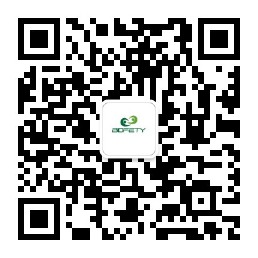 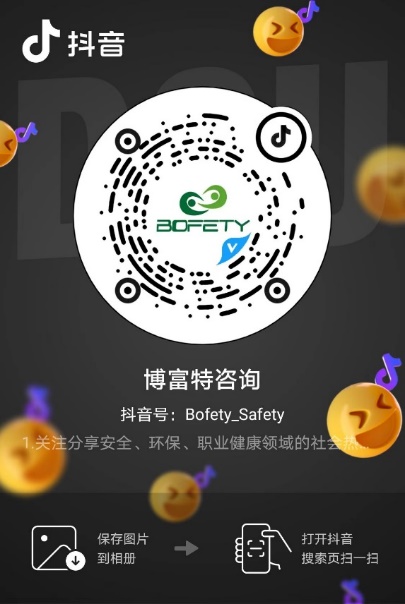 如需进一步沟通
↓↓↓
联系我们 | 15250014332 / 0512-68637852
扫码关注我们
获取第一手安全资讯
抖音
微信公众号